MY DAY
Focus your cameras on Europe
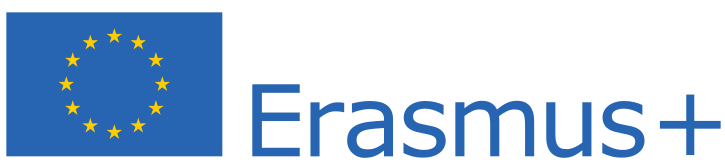 ROMANIAN TEAM
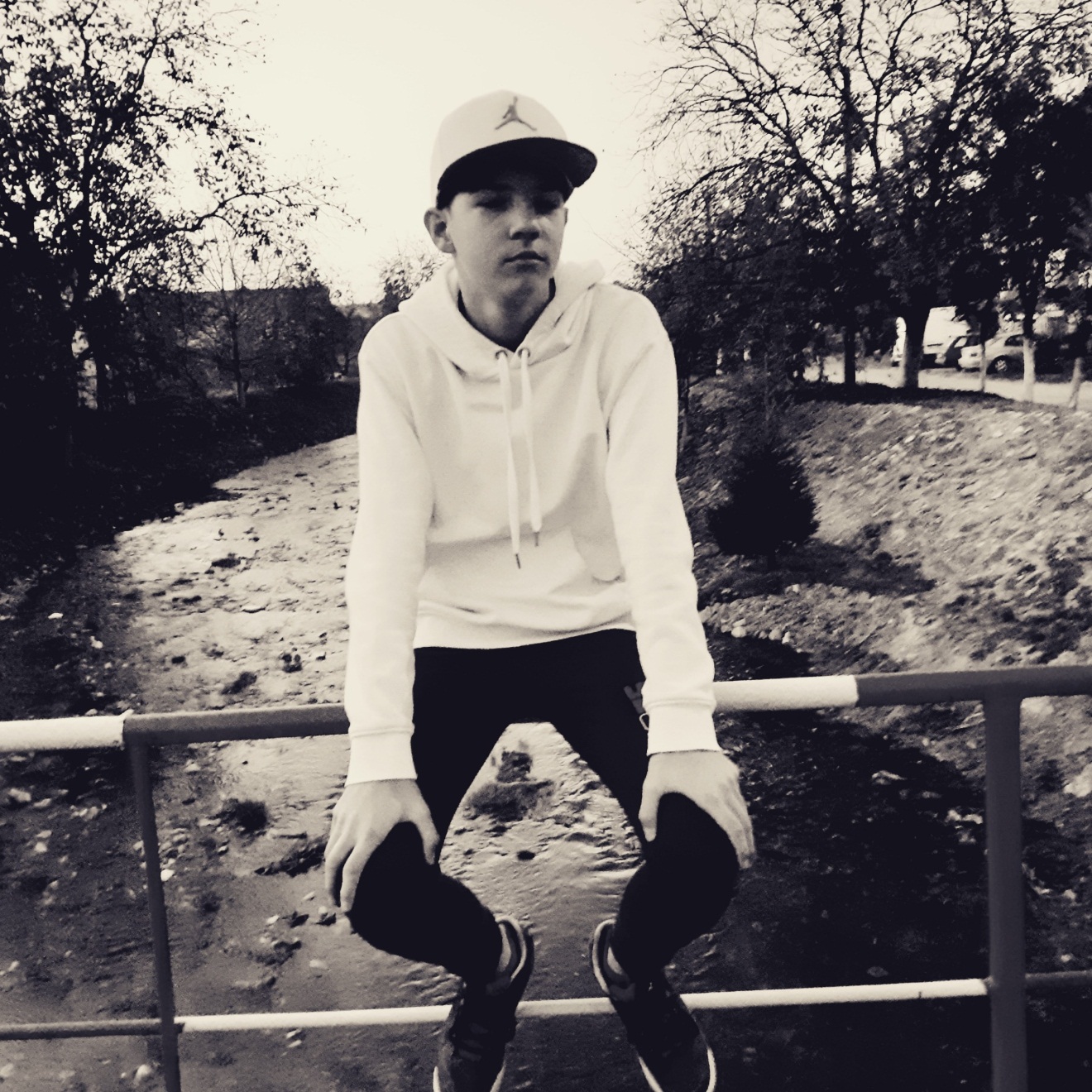 Nicholas
Buz
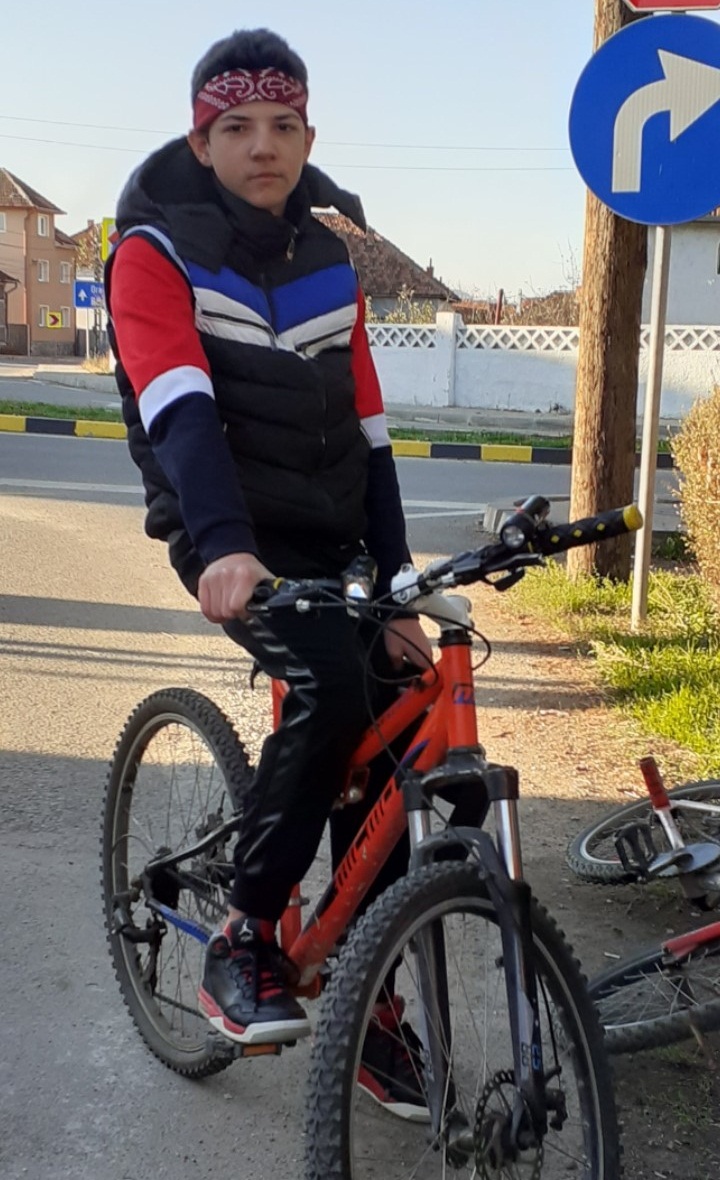 Riding 
the bike
in my 
hometown!
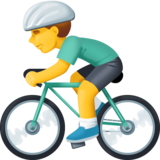 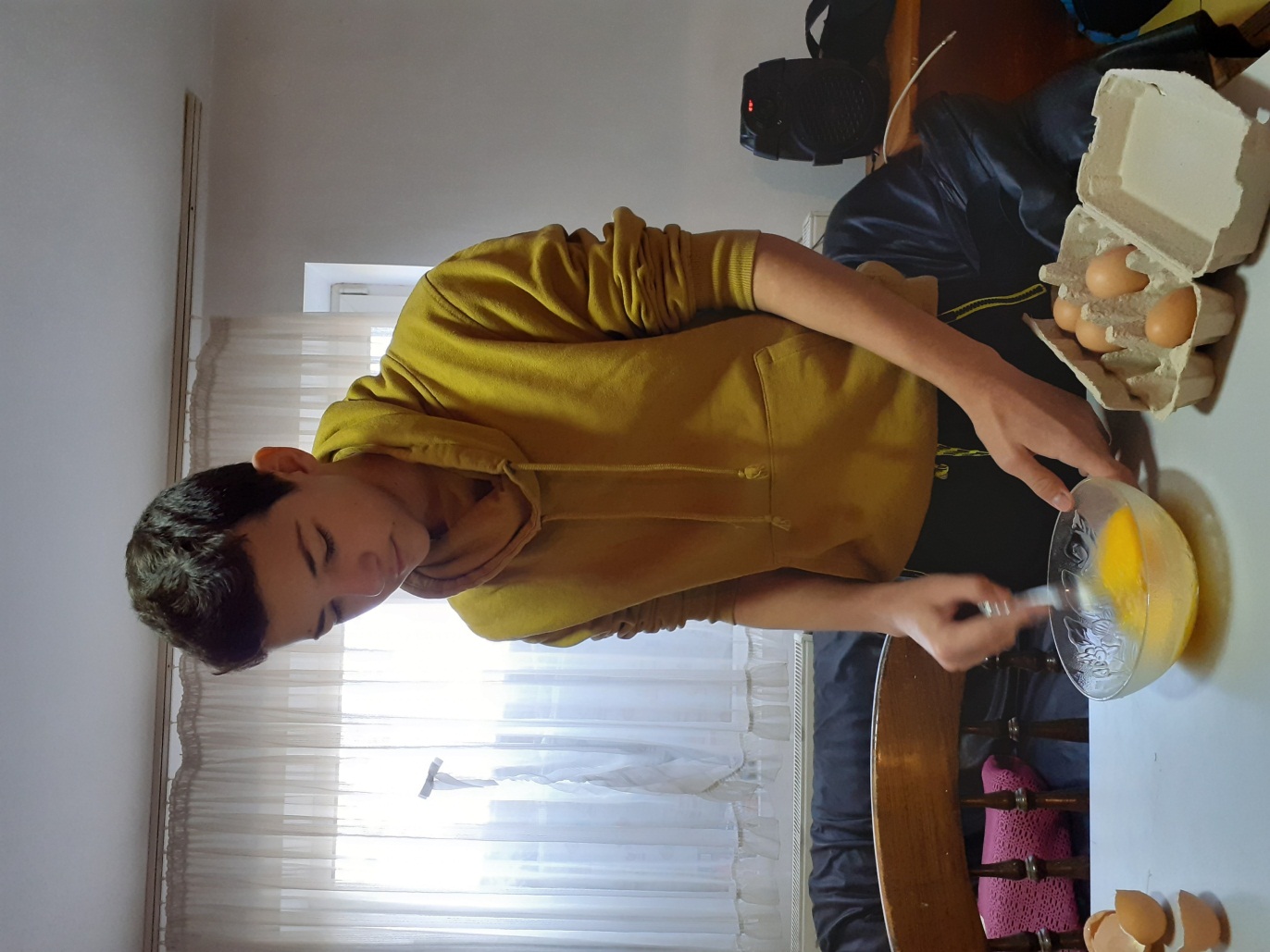 The next 
winner of
Masterchef!
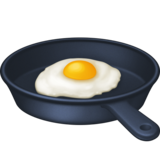 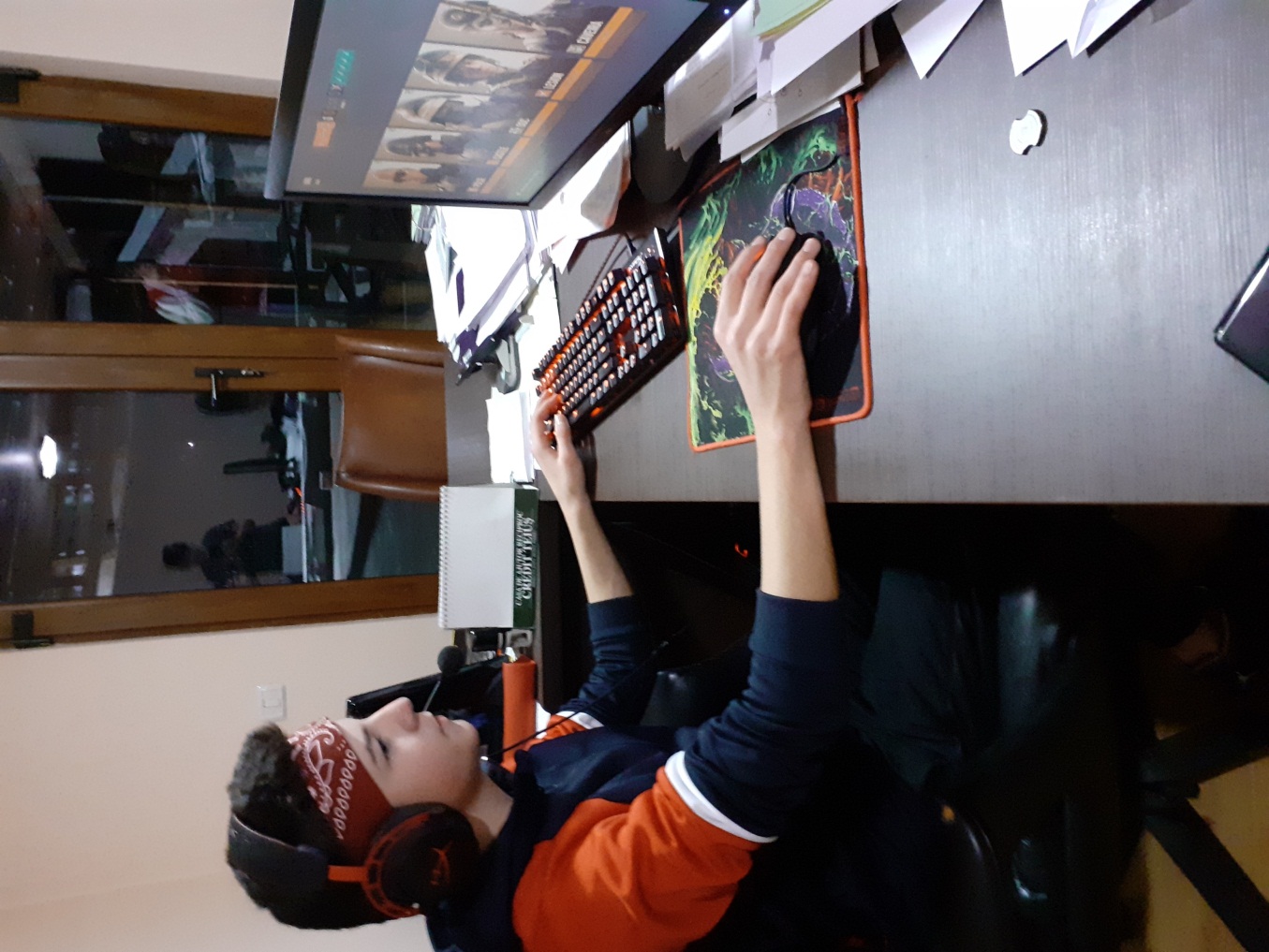 Playing
Some
games…
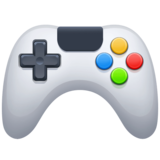 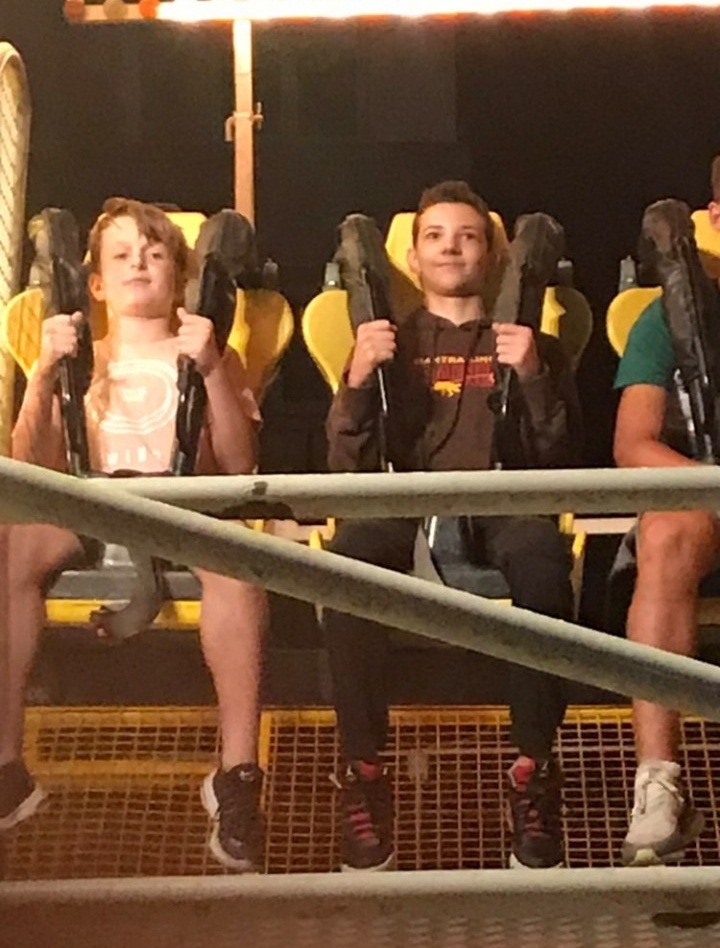 A good
example
of courage
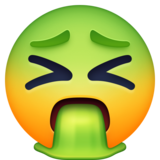 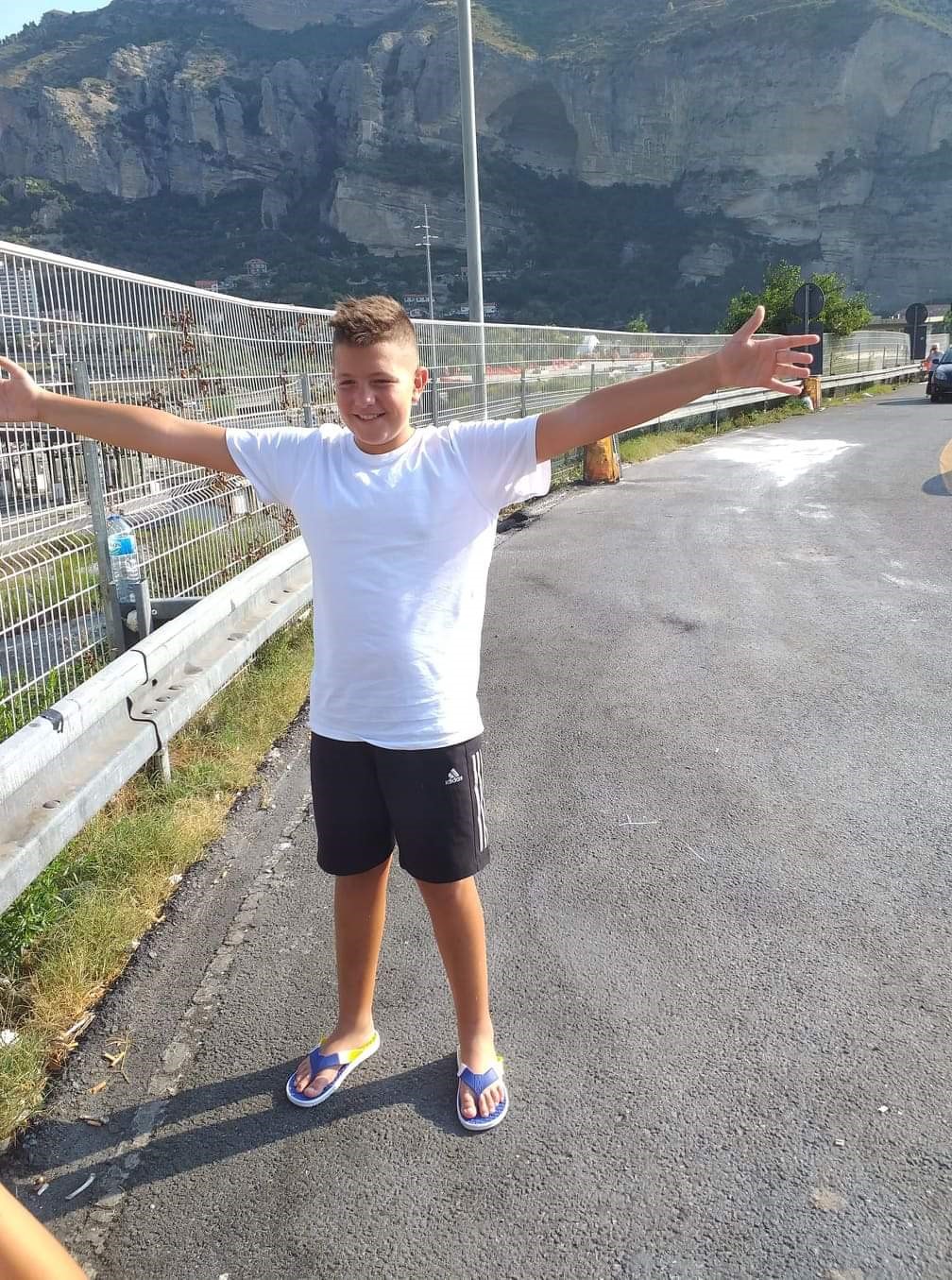 Andrei
Chioran
When I
want to
surprise my
mom!
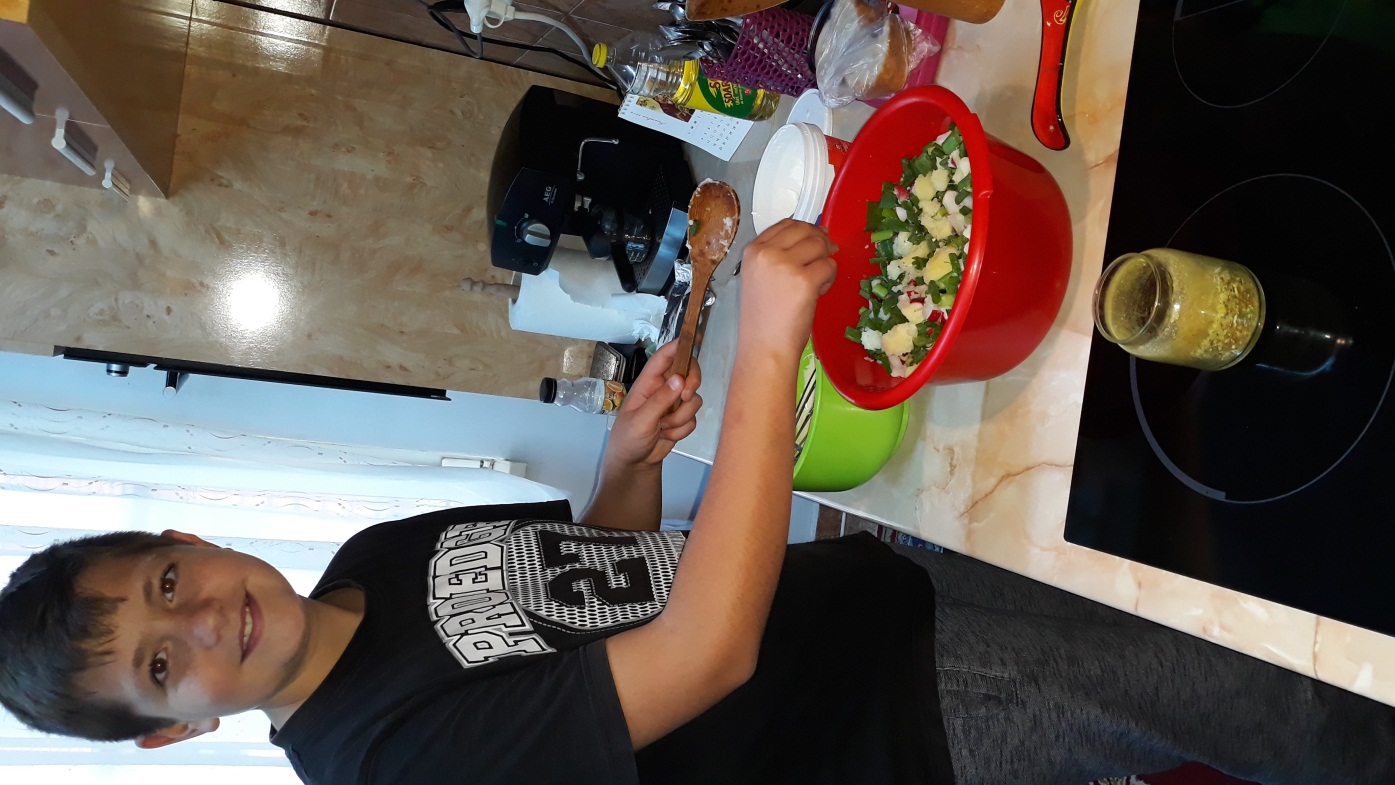 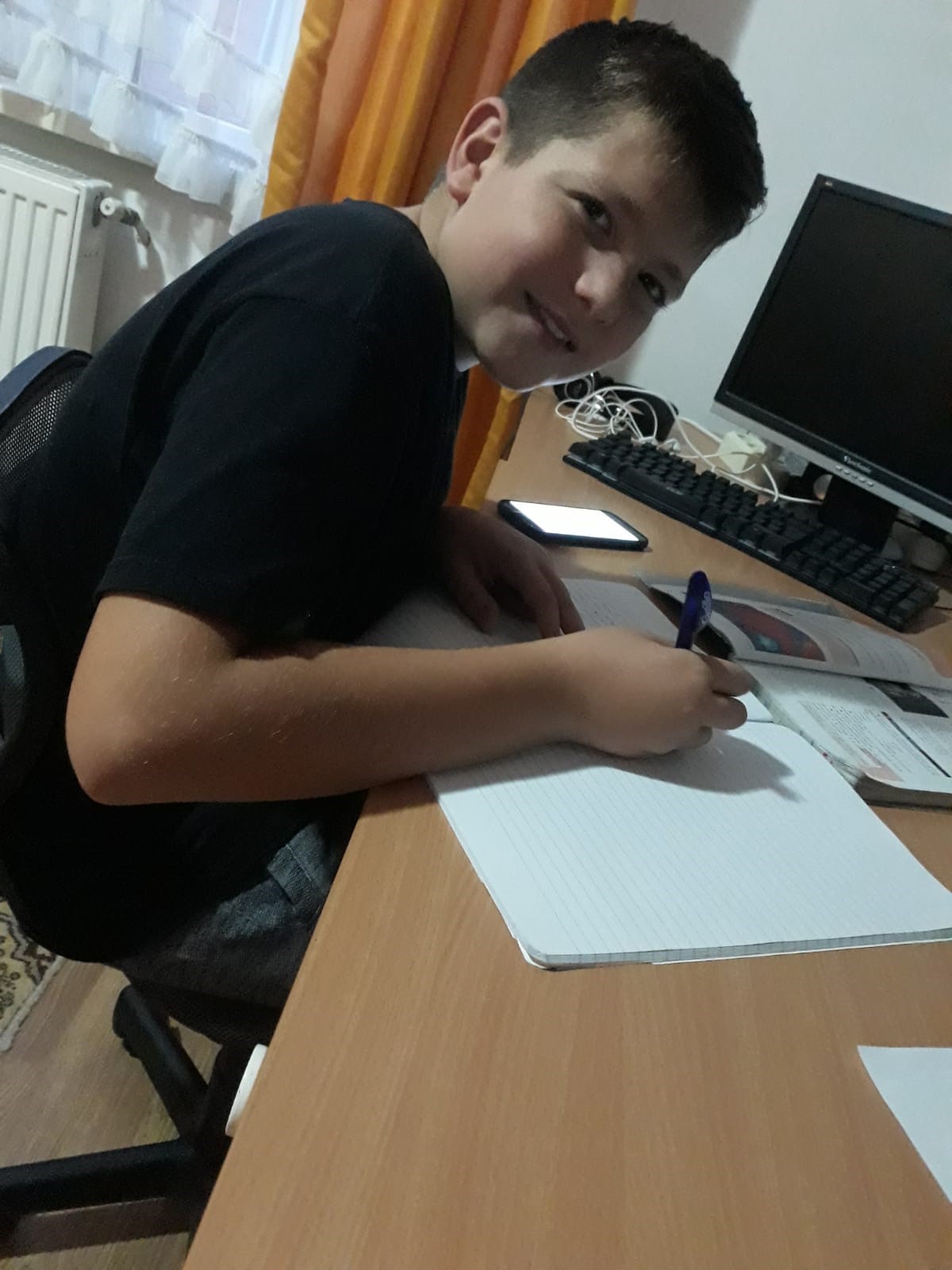 Studying
and
studying…
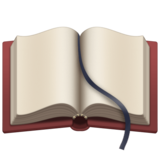 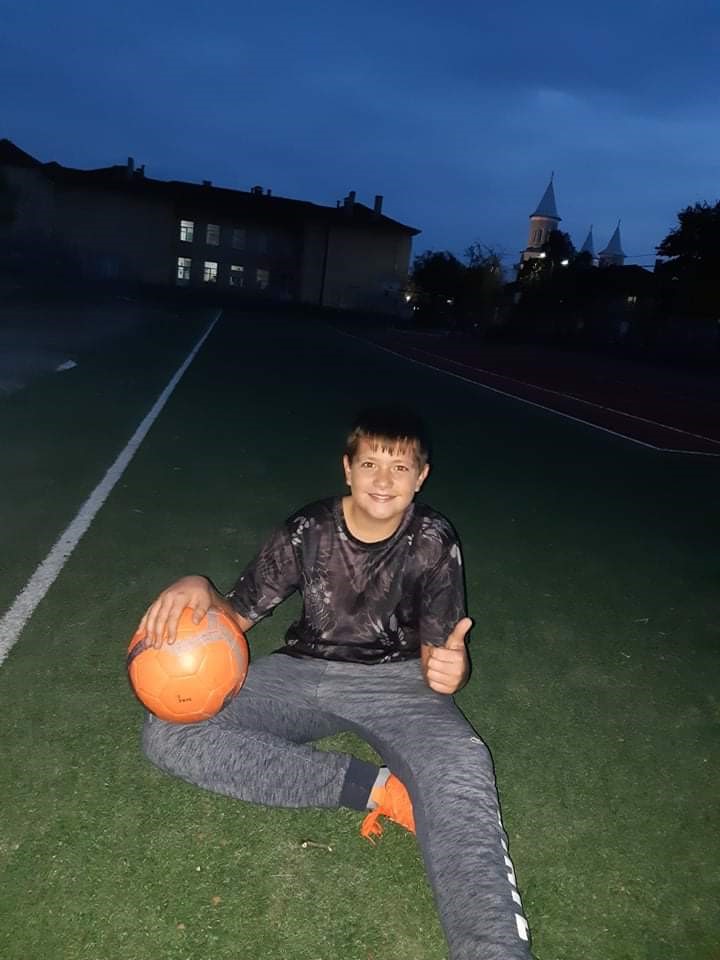 Playingsoccer
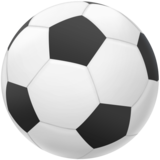 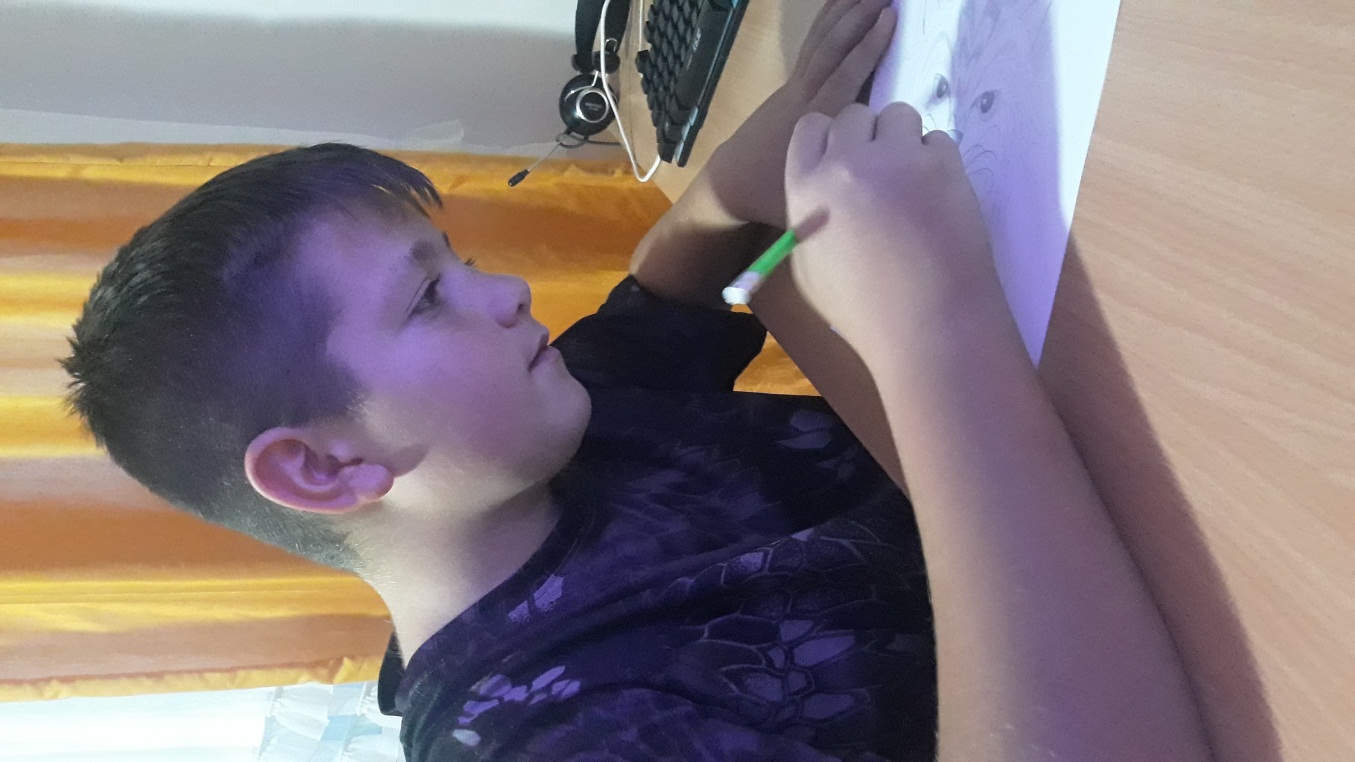 Picasso
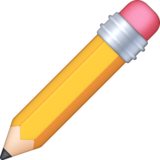 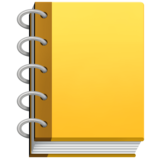 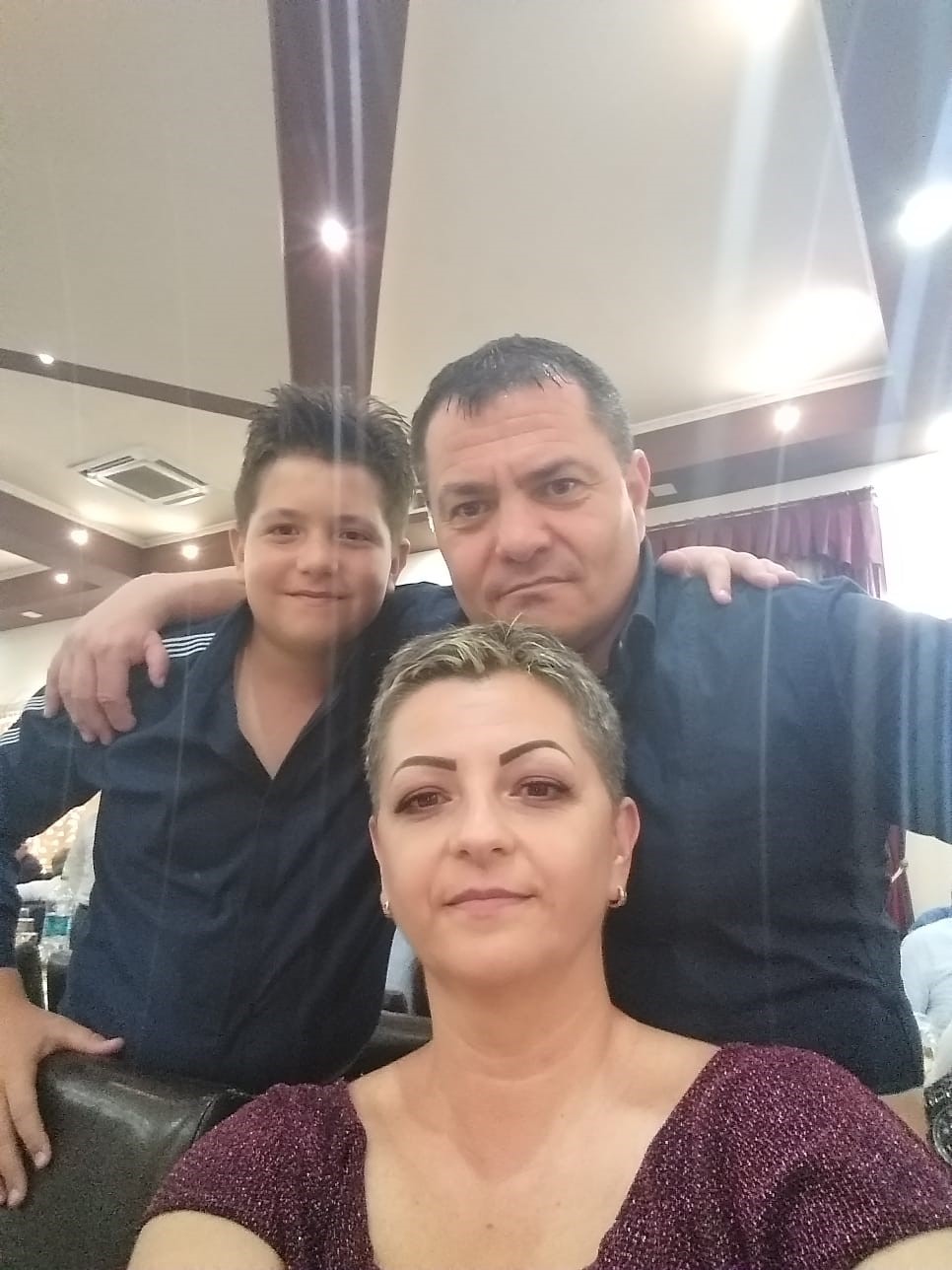 Having some
good time
with my
family!
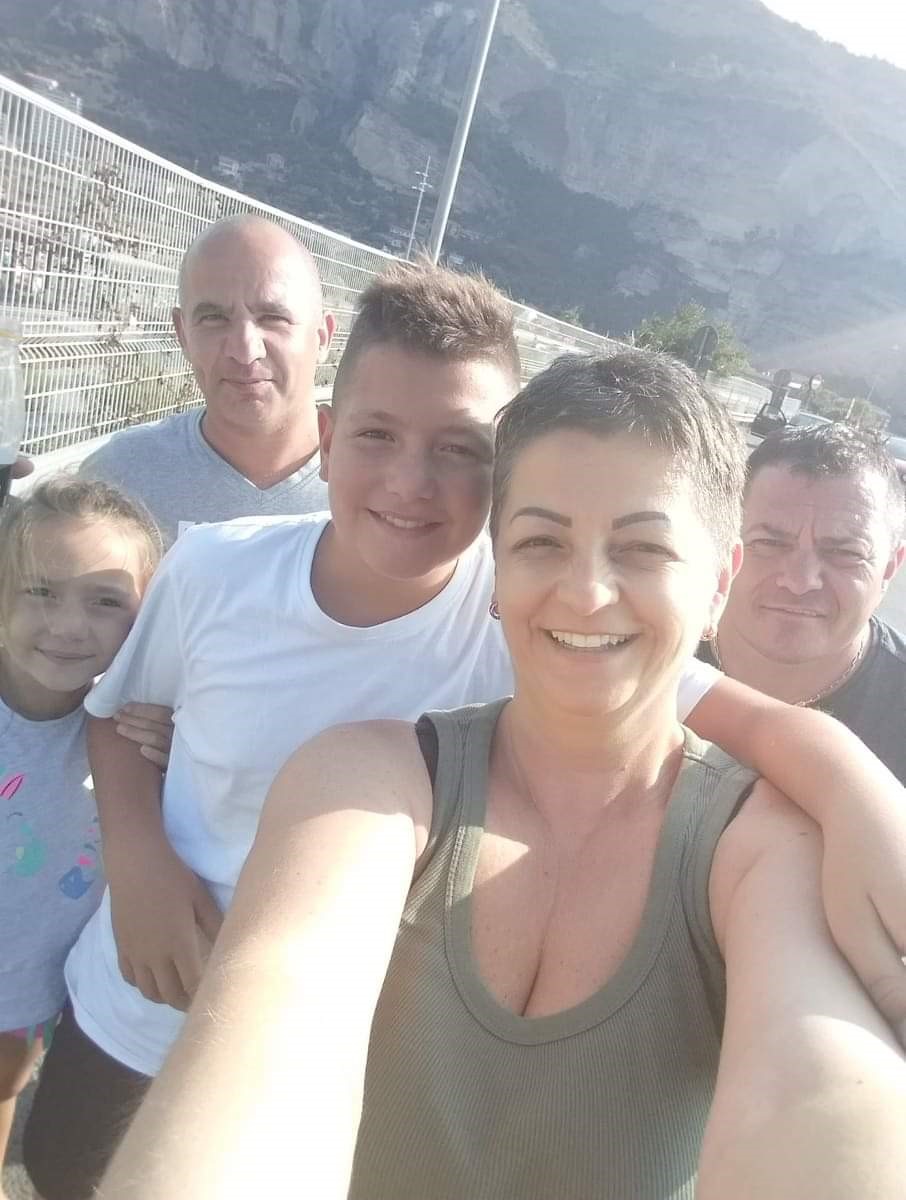 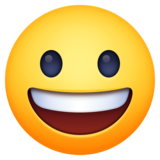 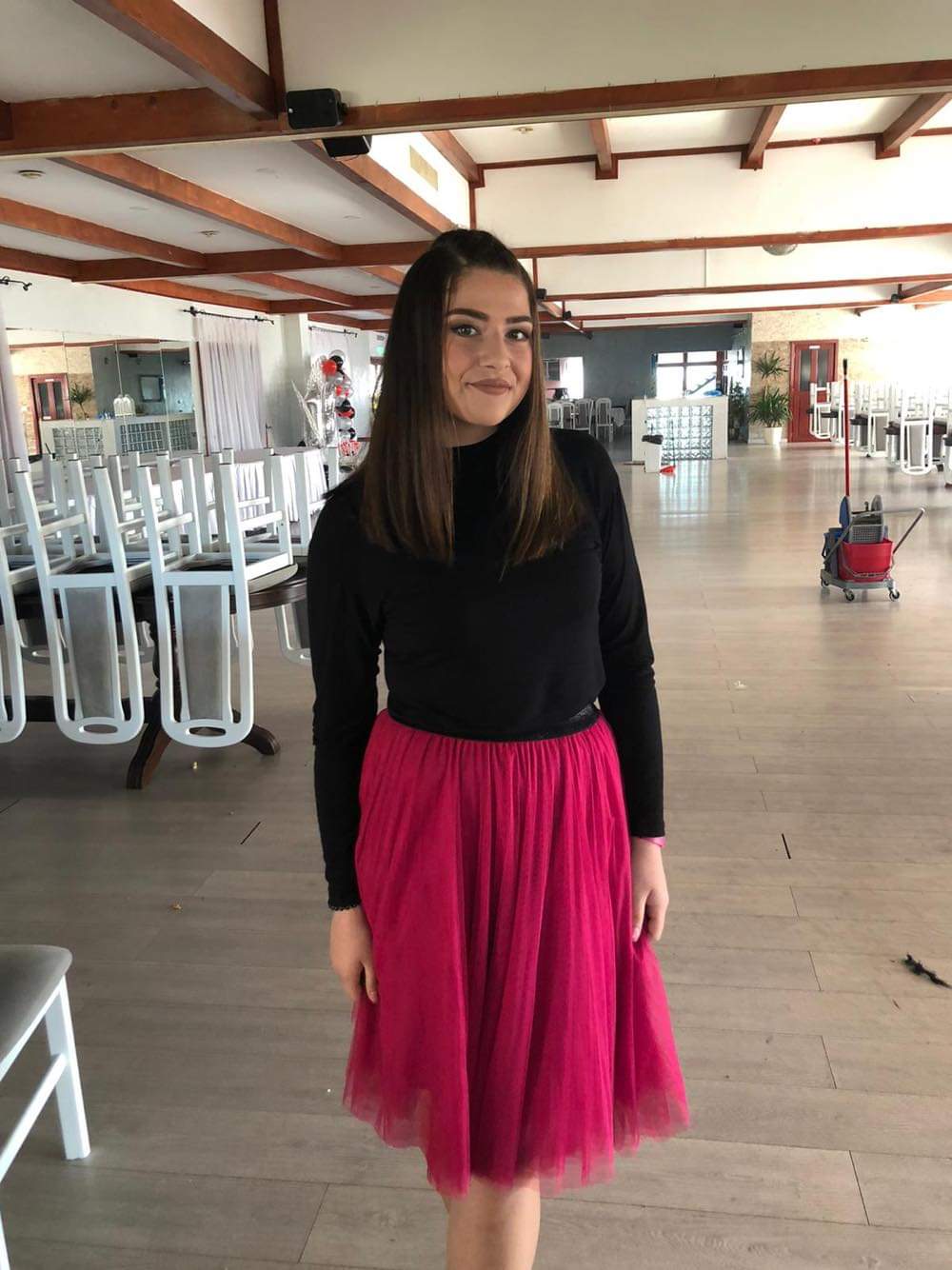 Daria
Luca
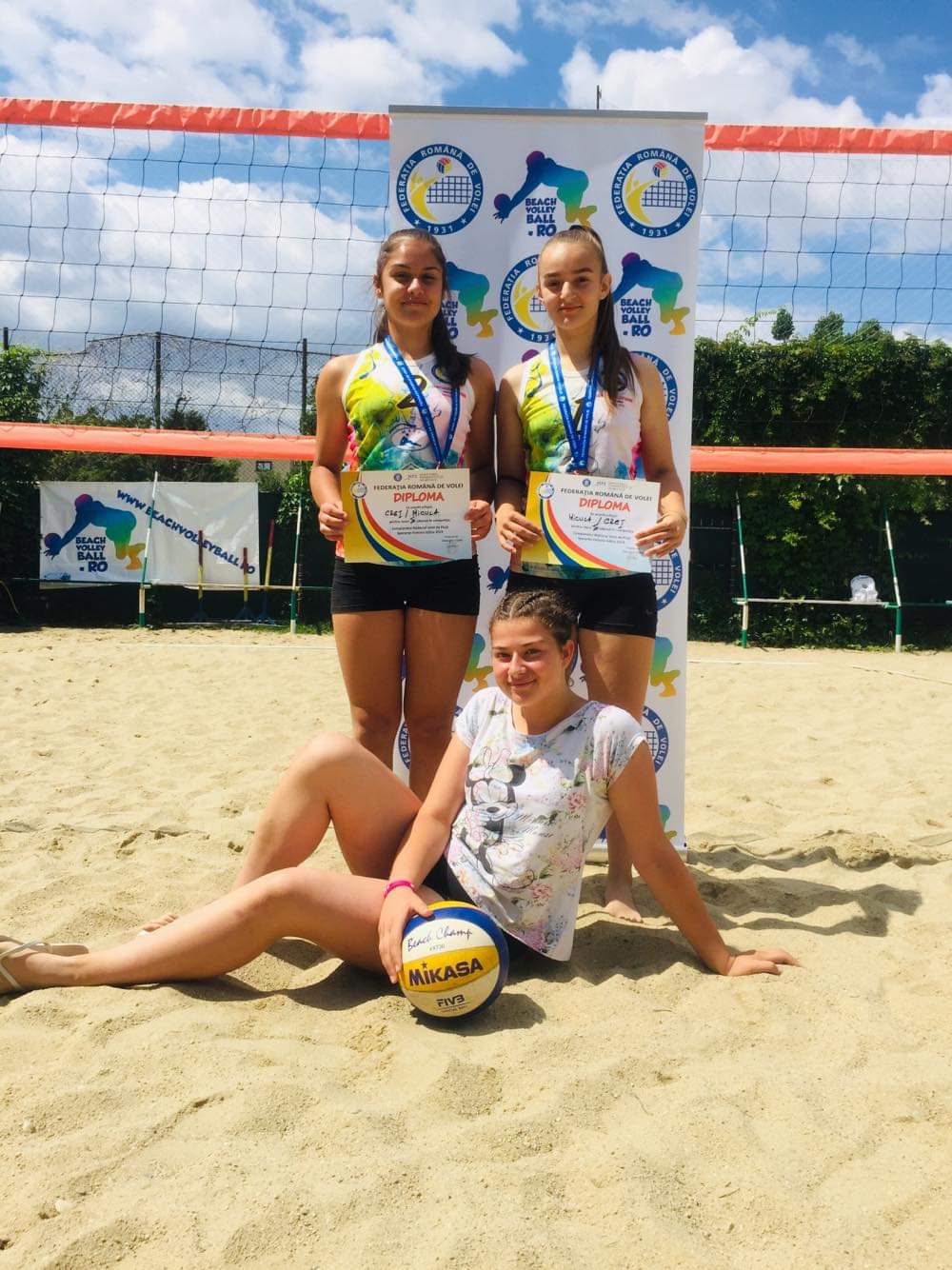 I enjoy
playing
volleyball!
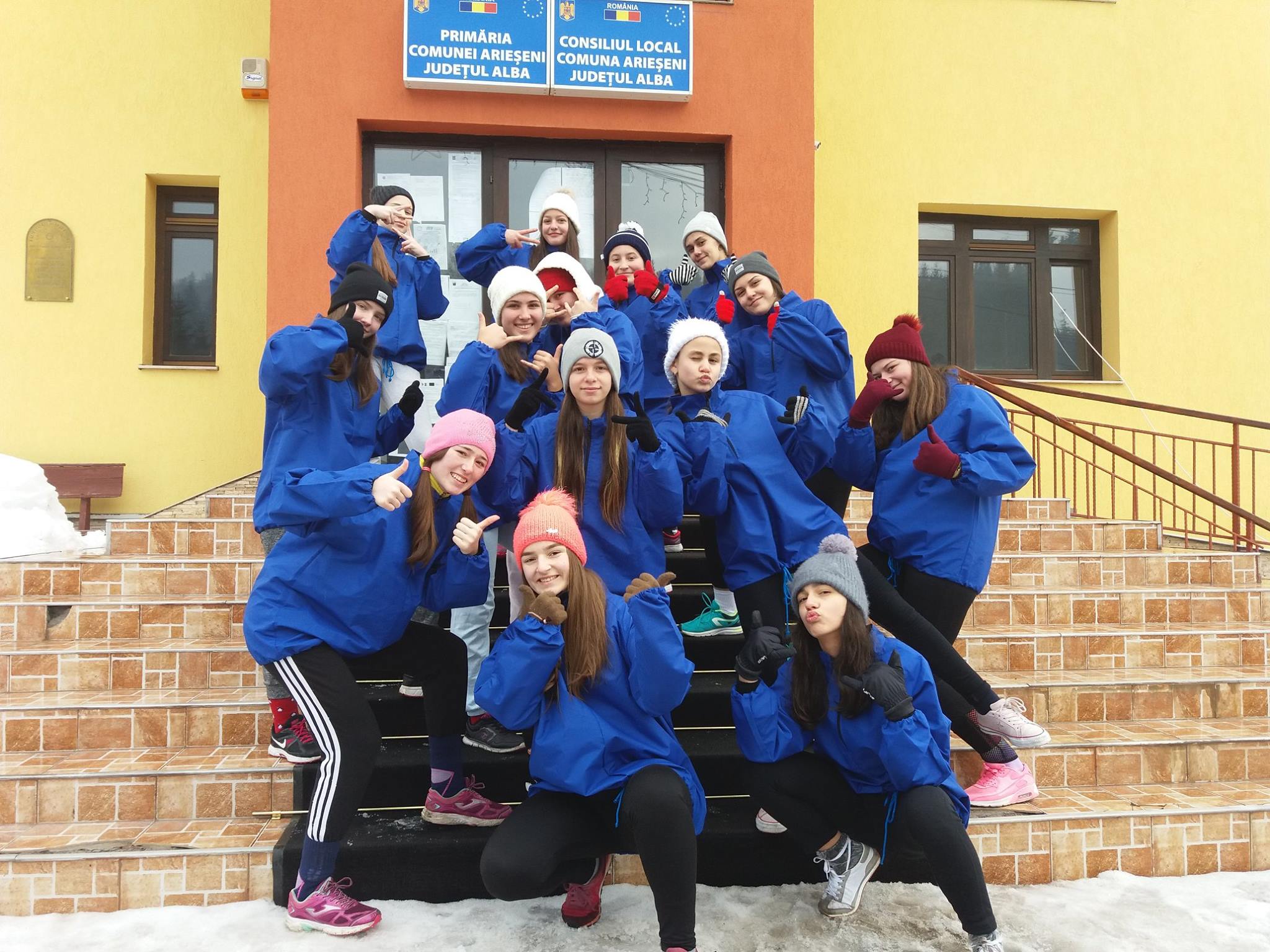 Training hard for the
championship!
Selfie!
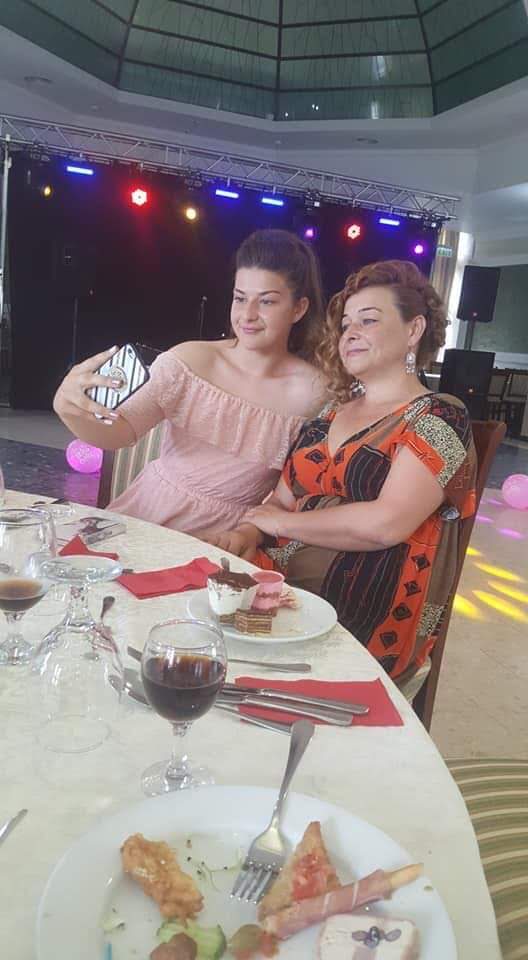 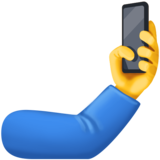 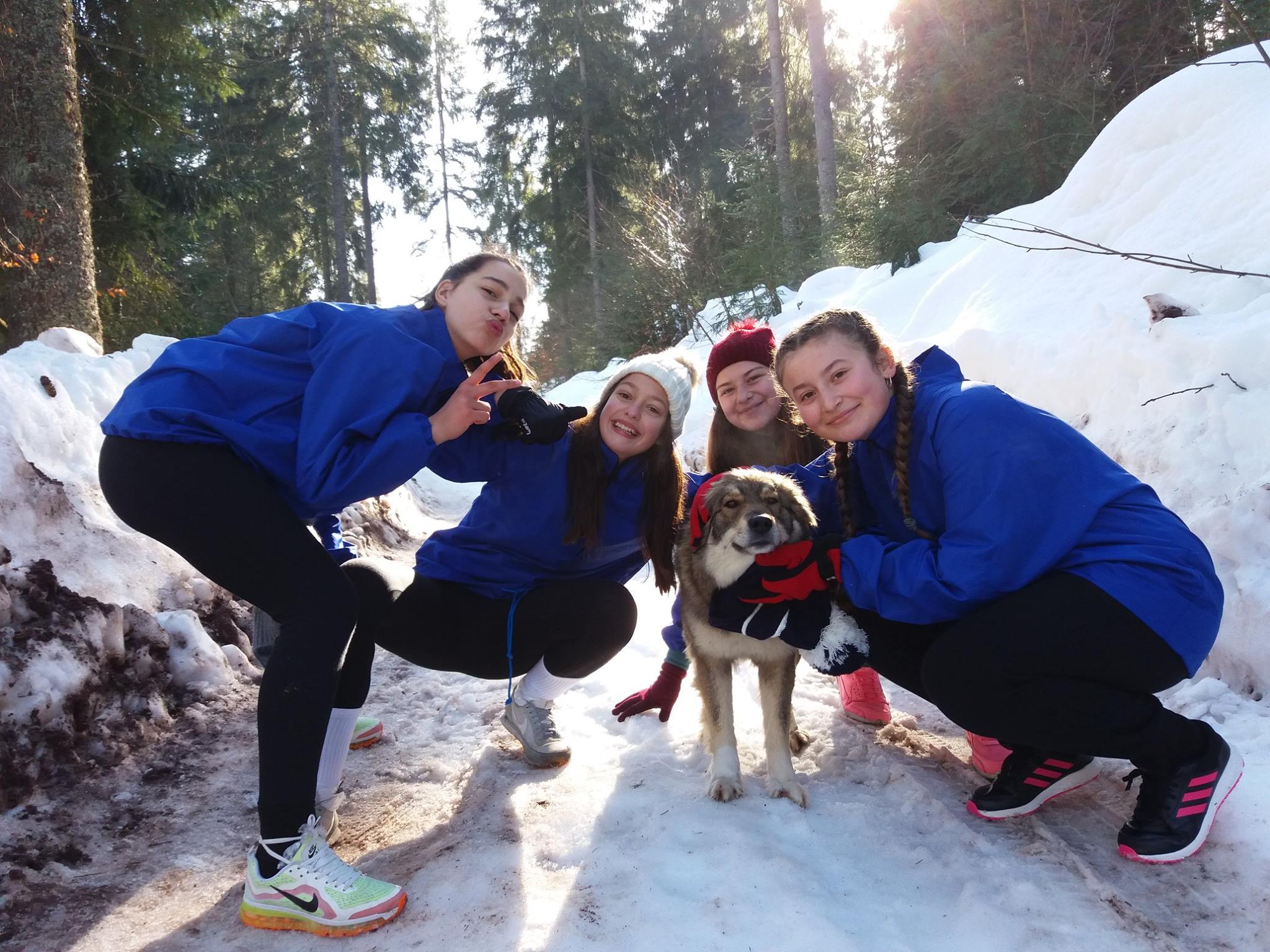 We love mountains!
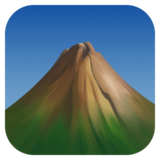 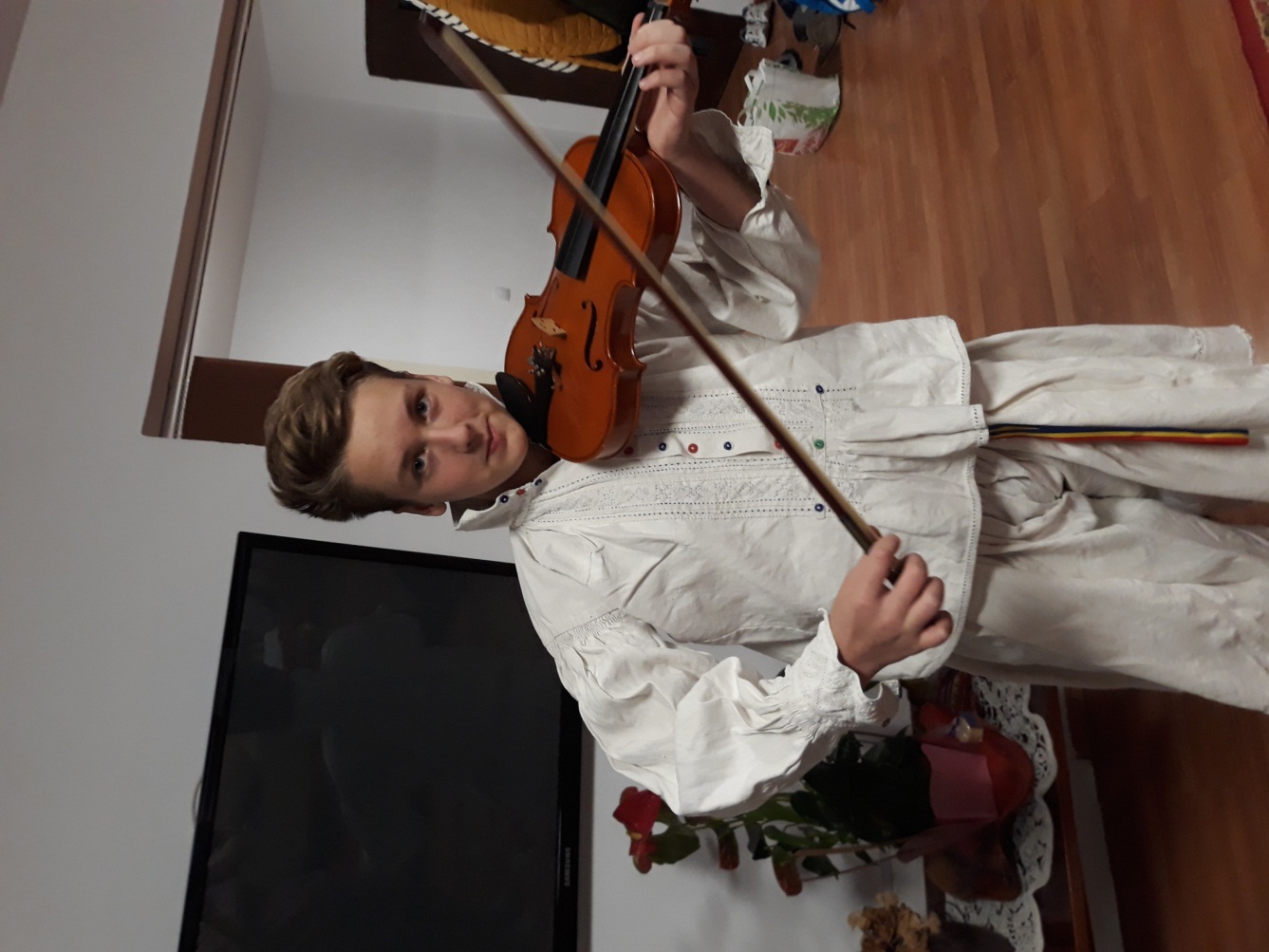 George
Jidoi
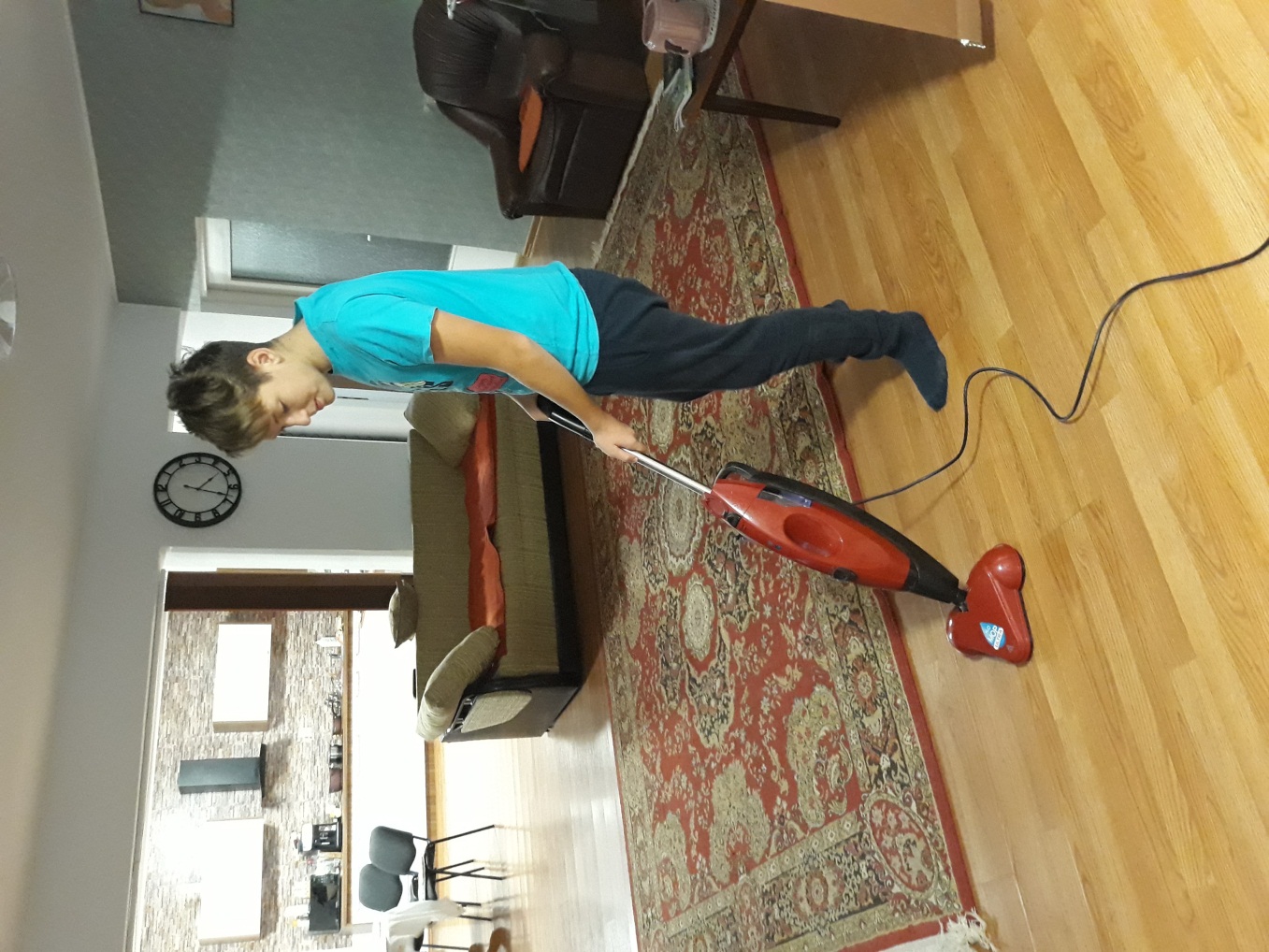 Making sure
that everything
is clean
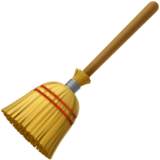 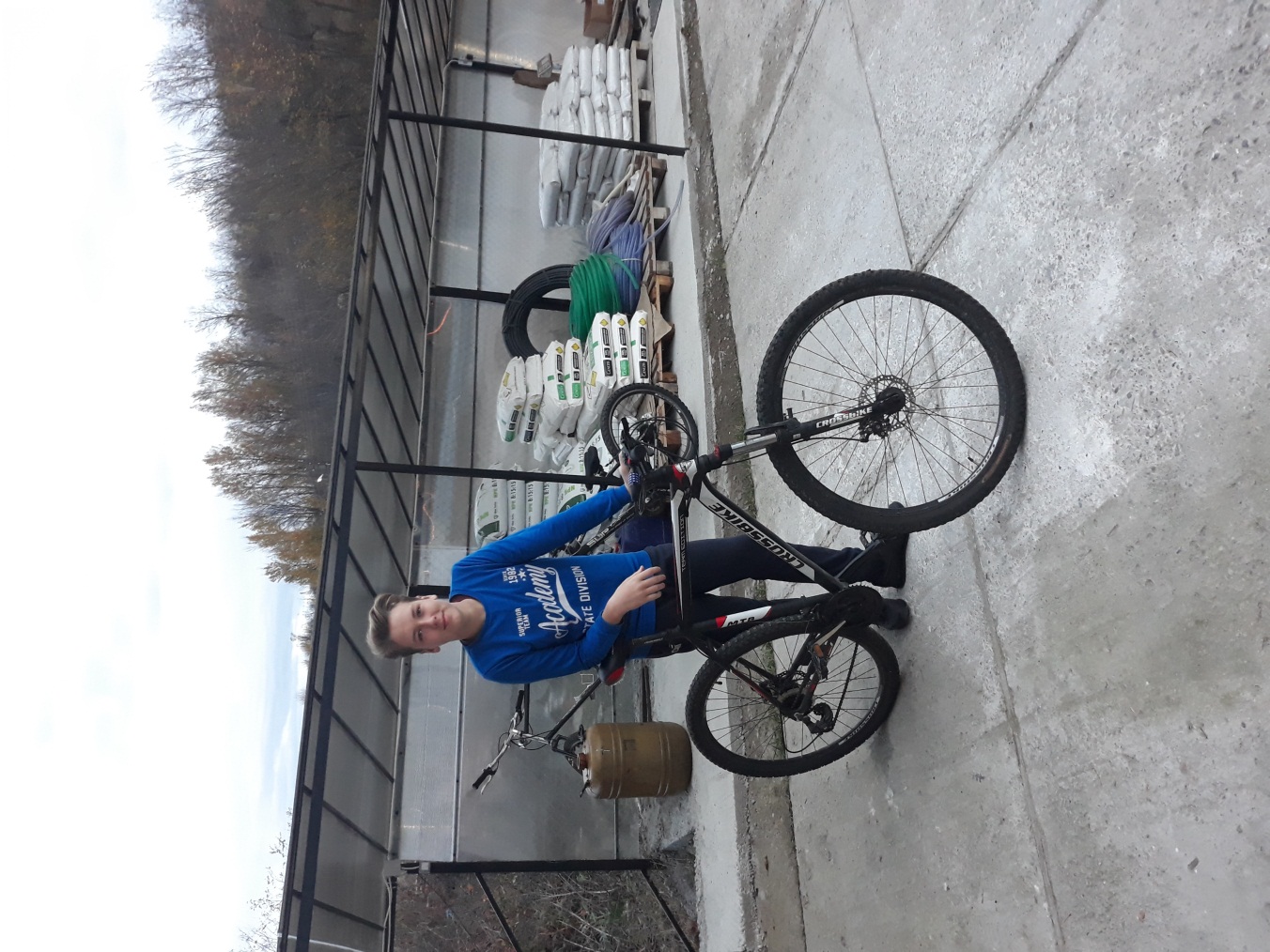 Riding my
bike…
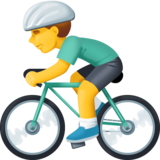 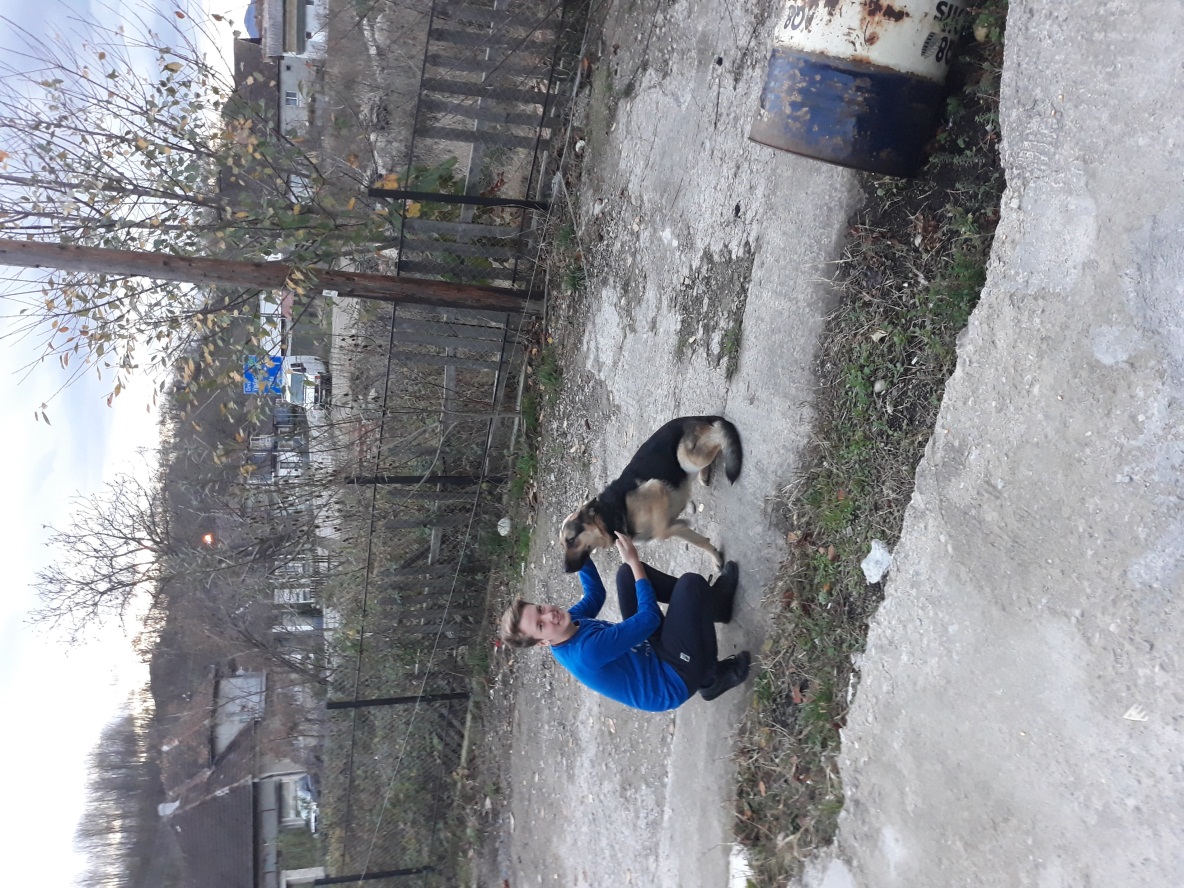 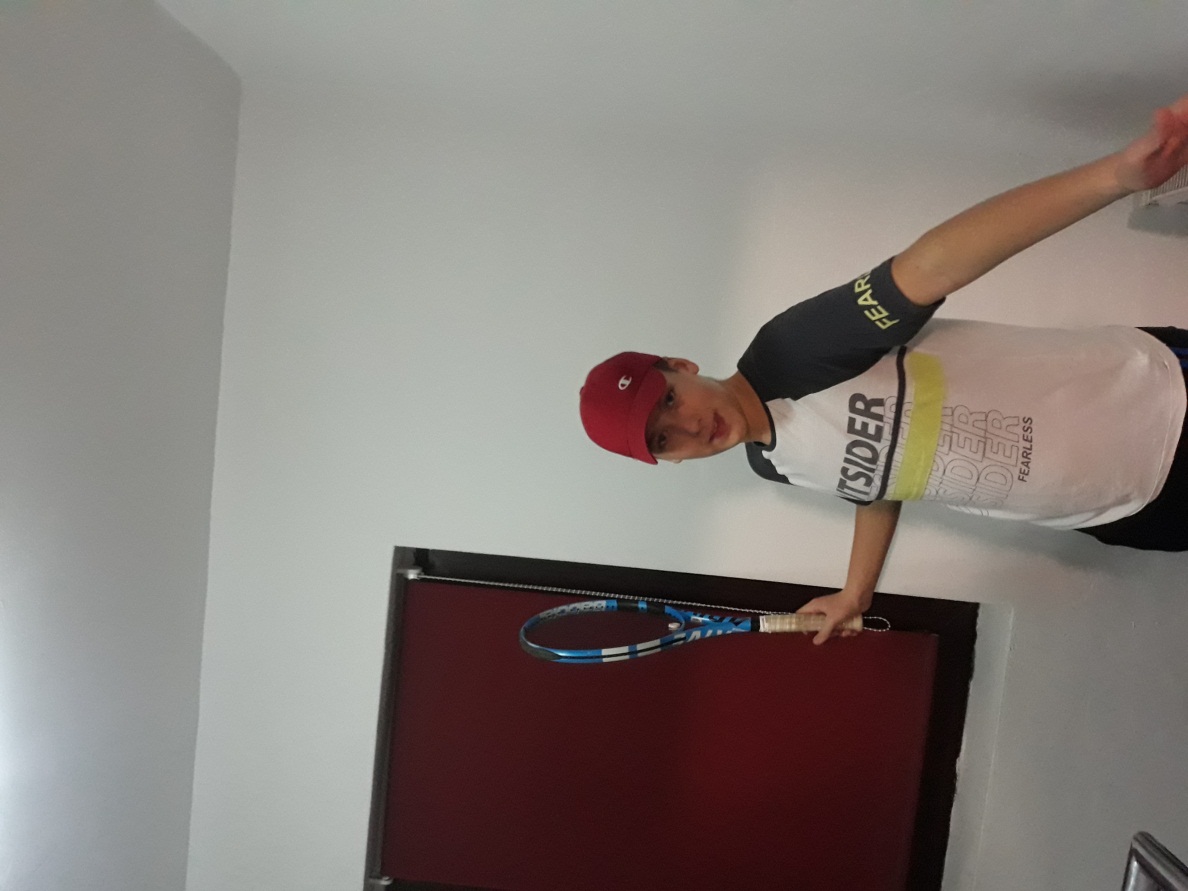 Hobbies and best friends
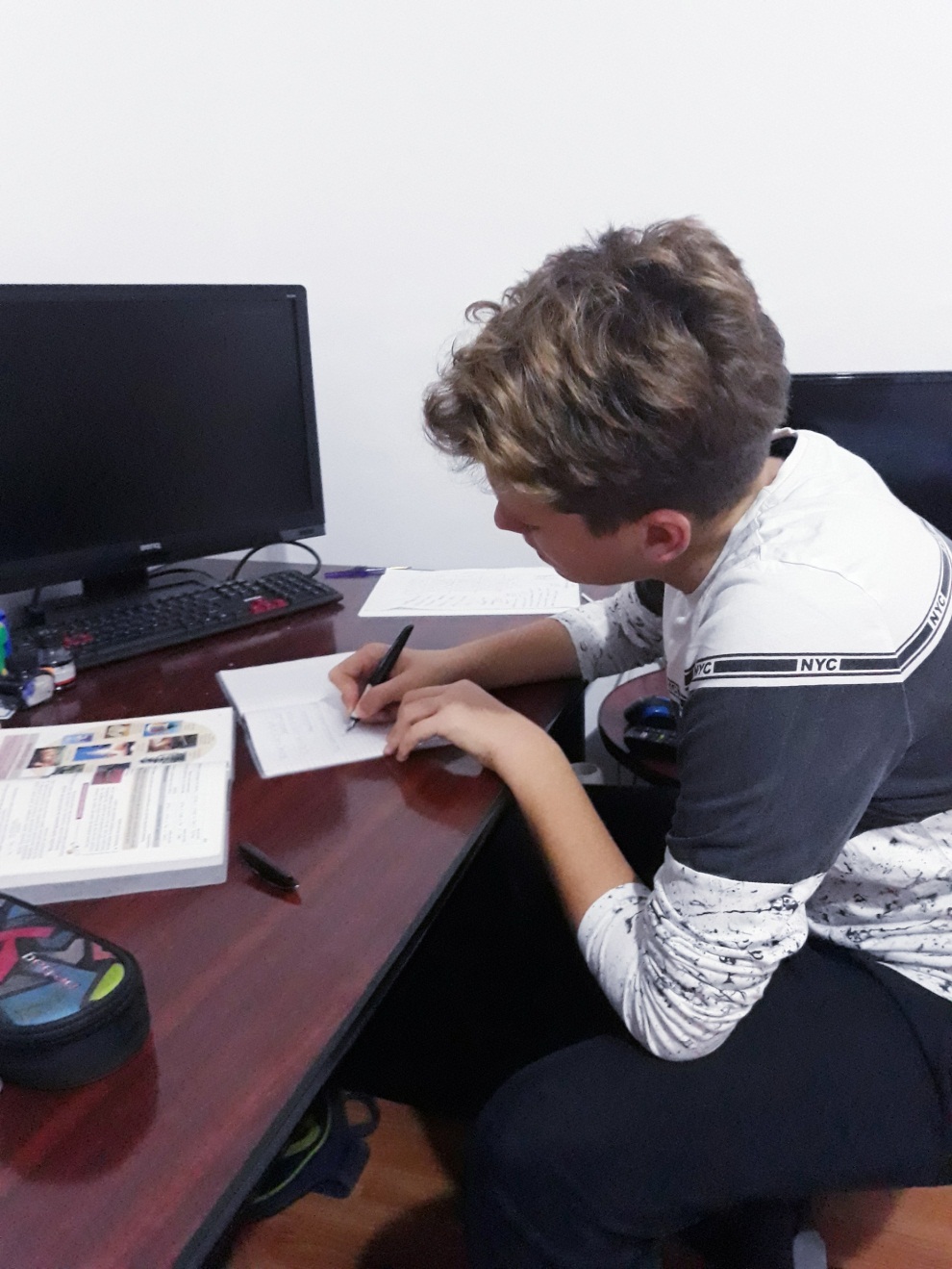 Doing my
homework
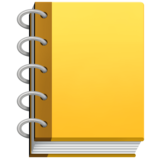 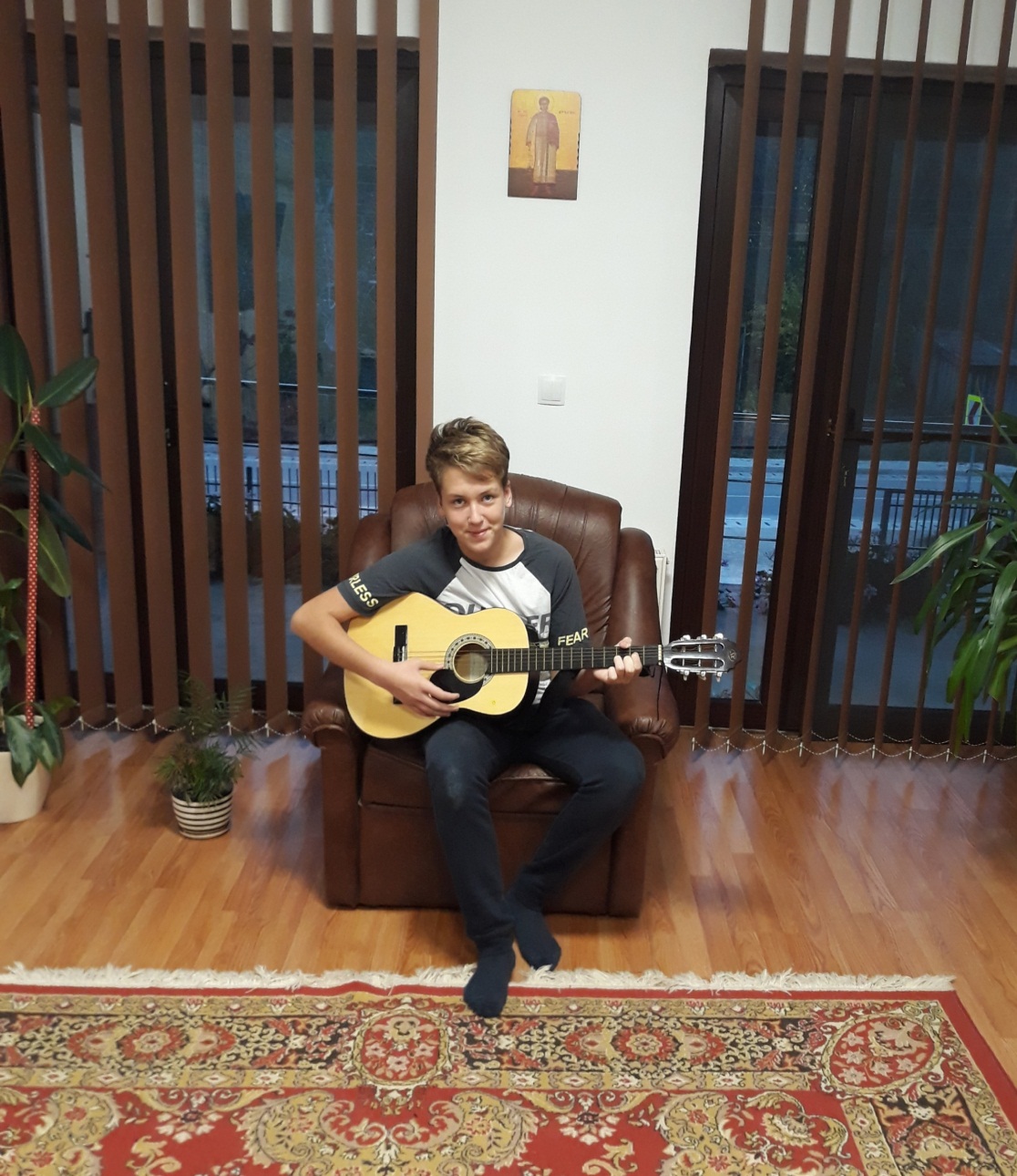 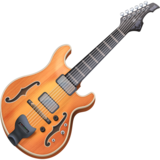 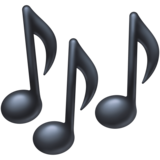 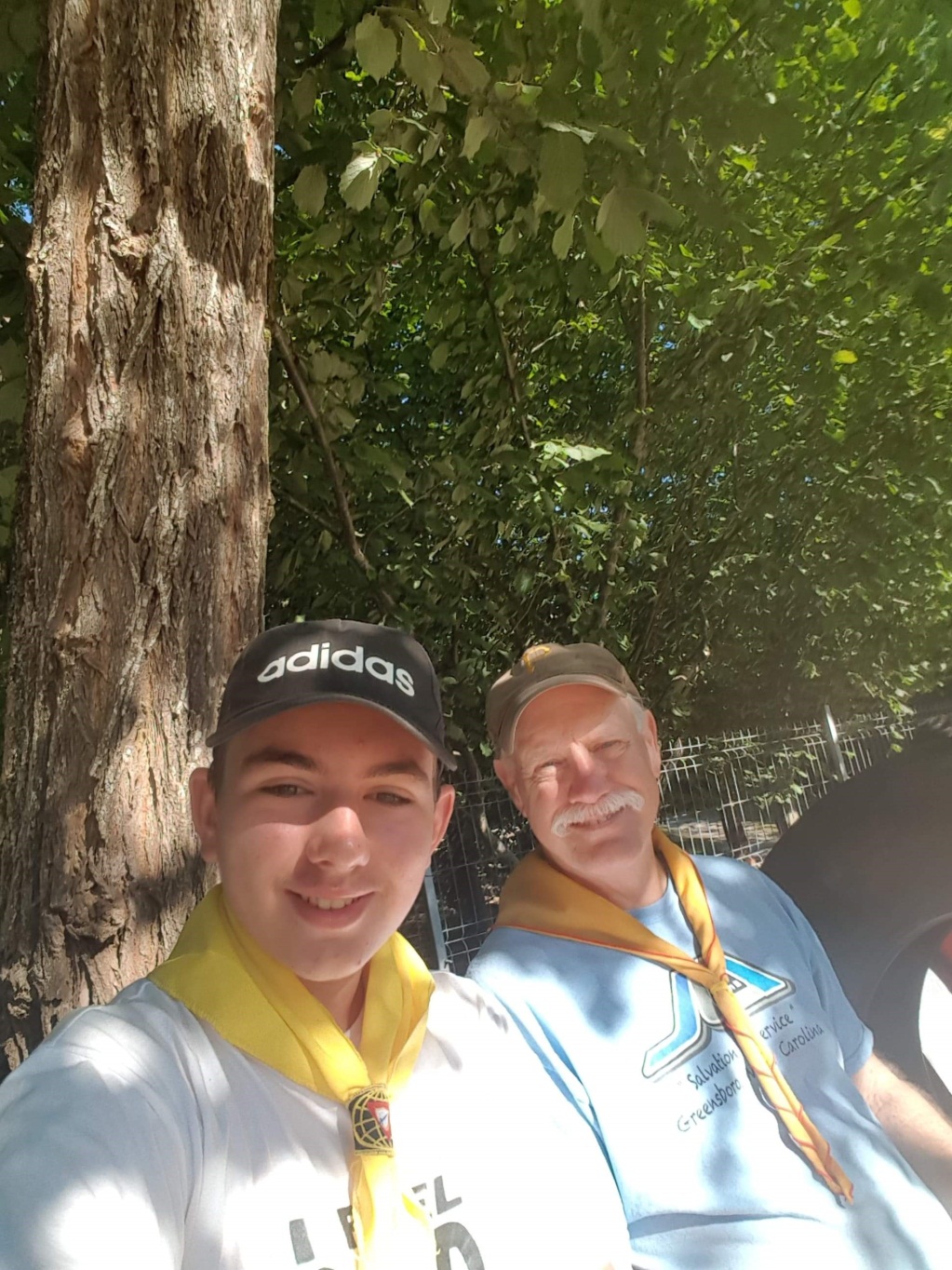 Mihai
Tira
With
pathfinders
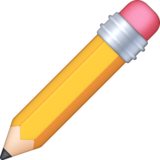 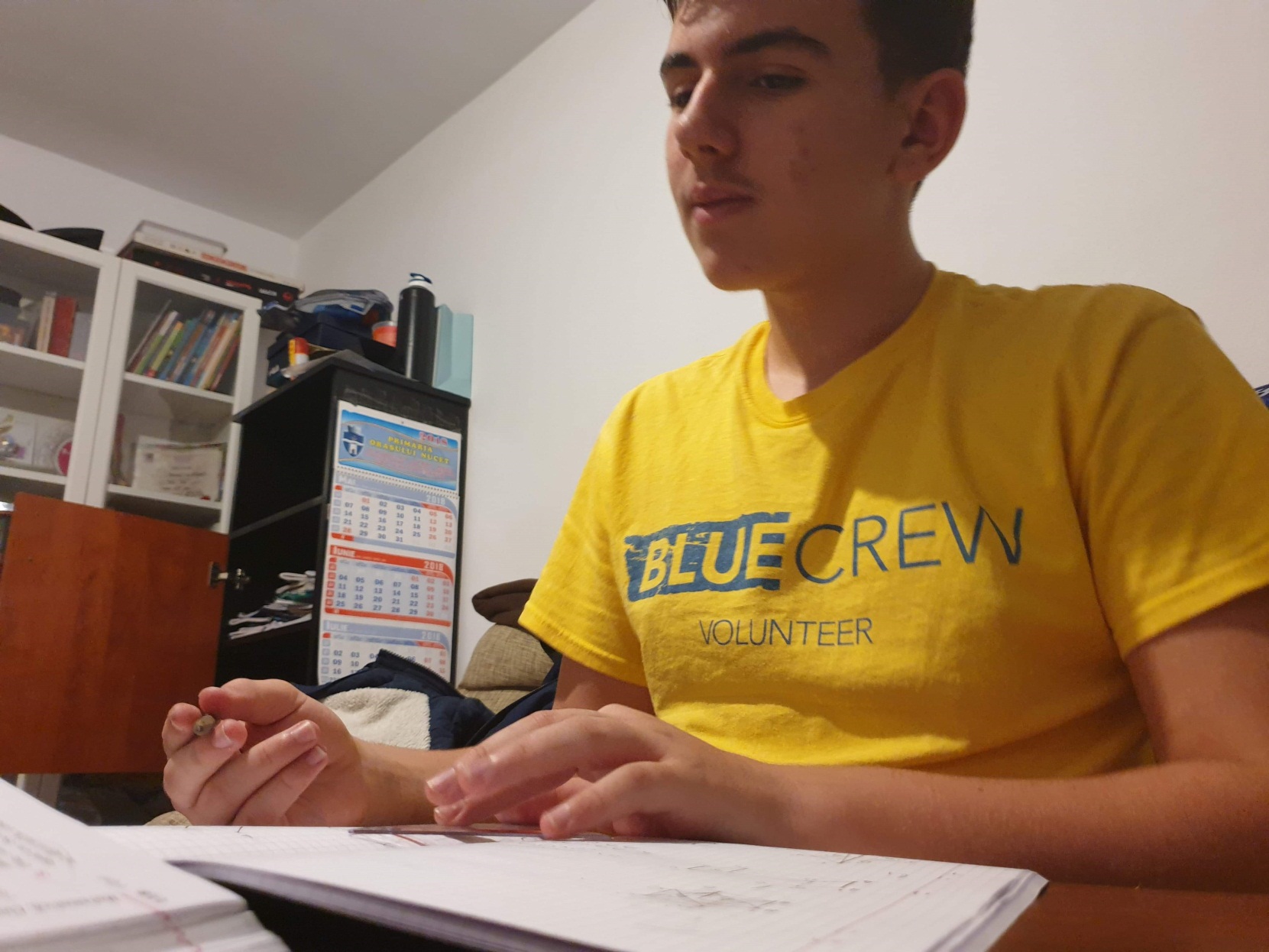 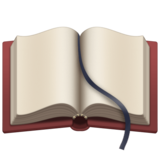 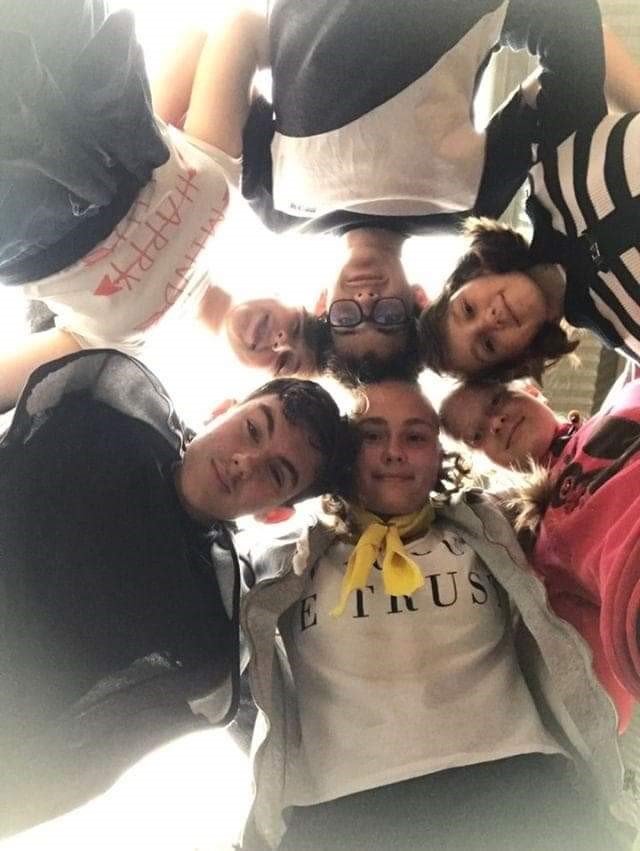 Having some
good time
with my
friends!
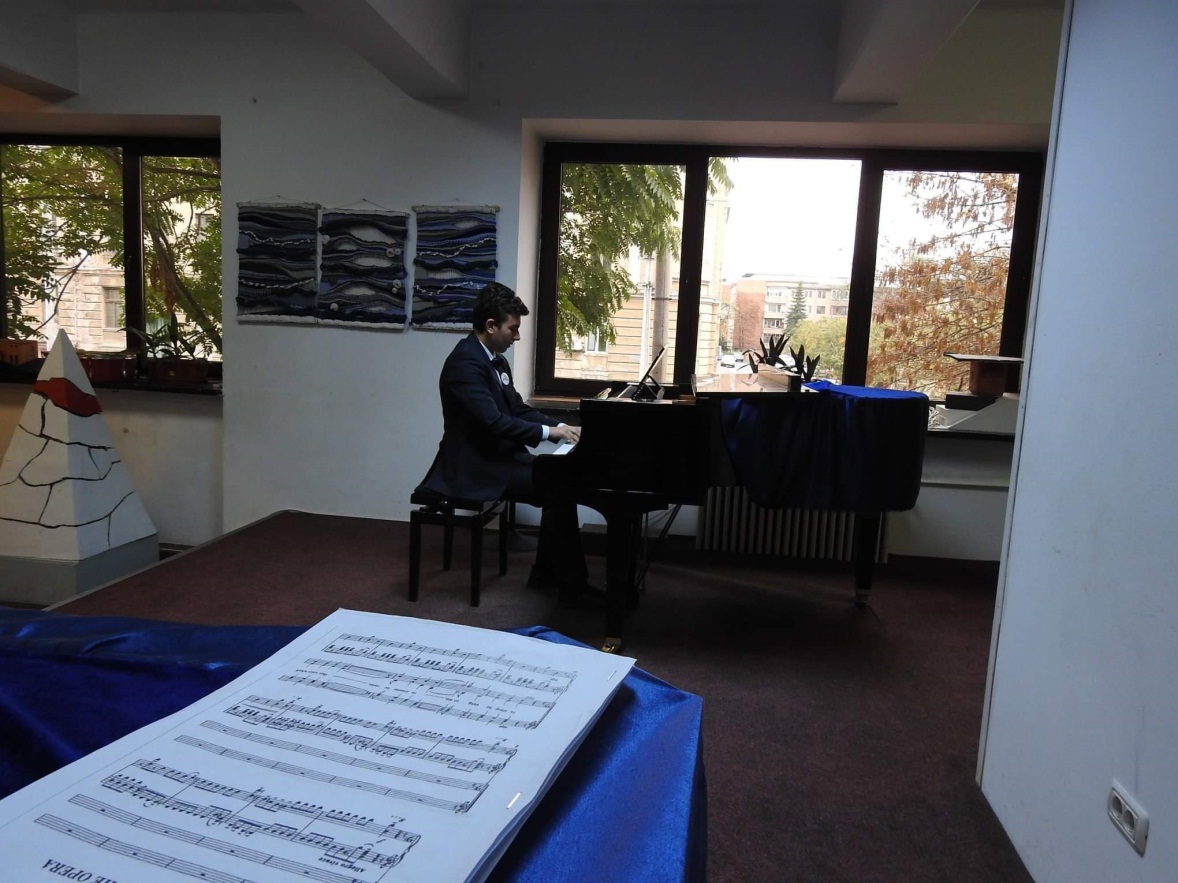 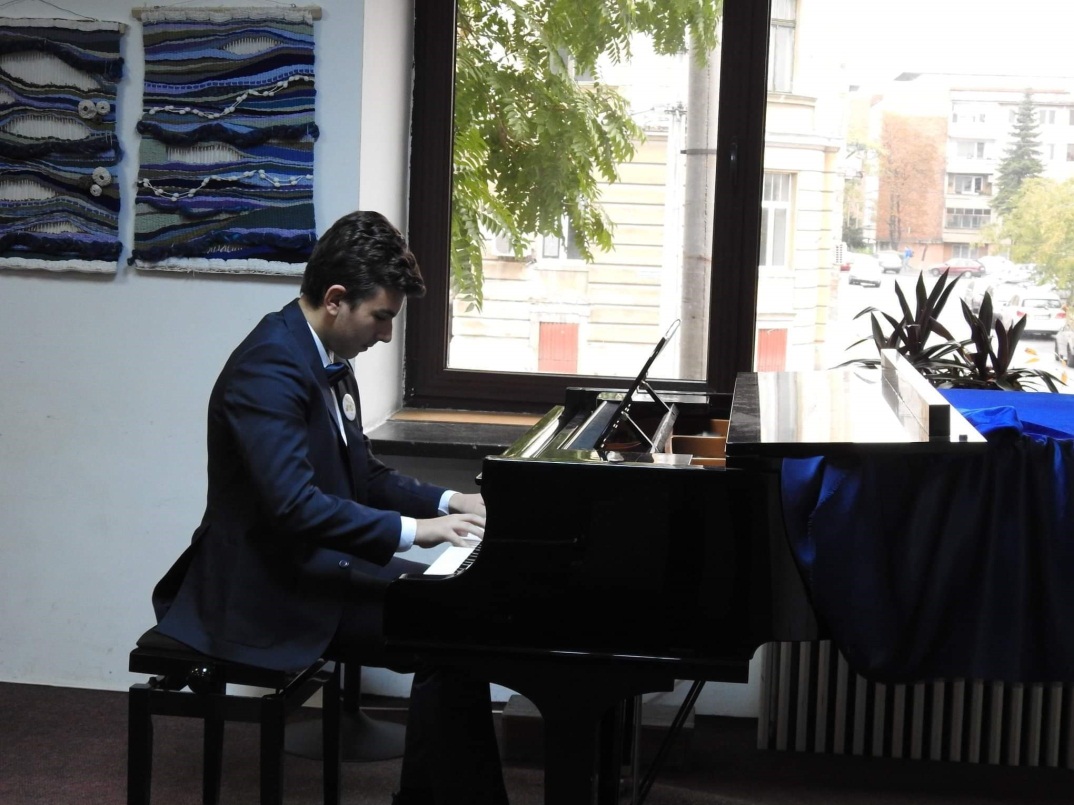 Playing some Chopin
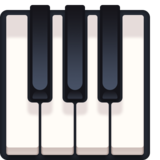 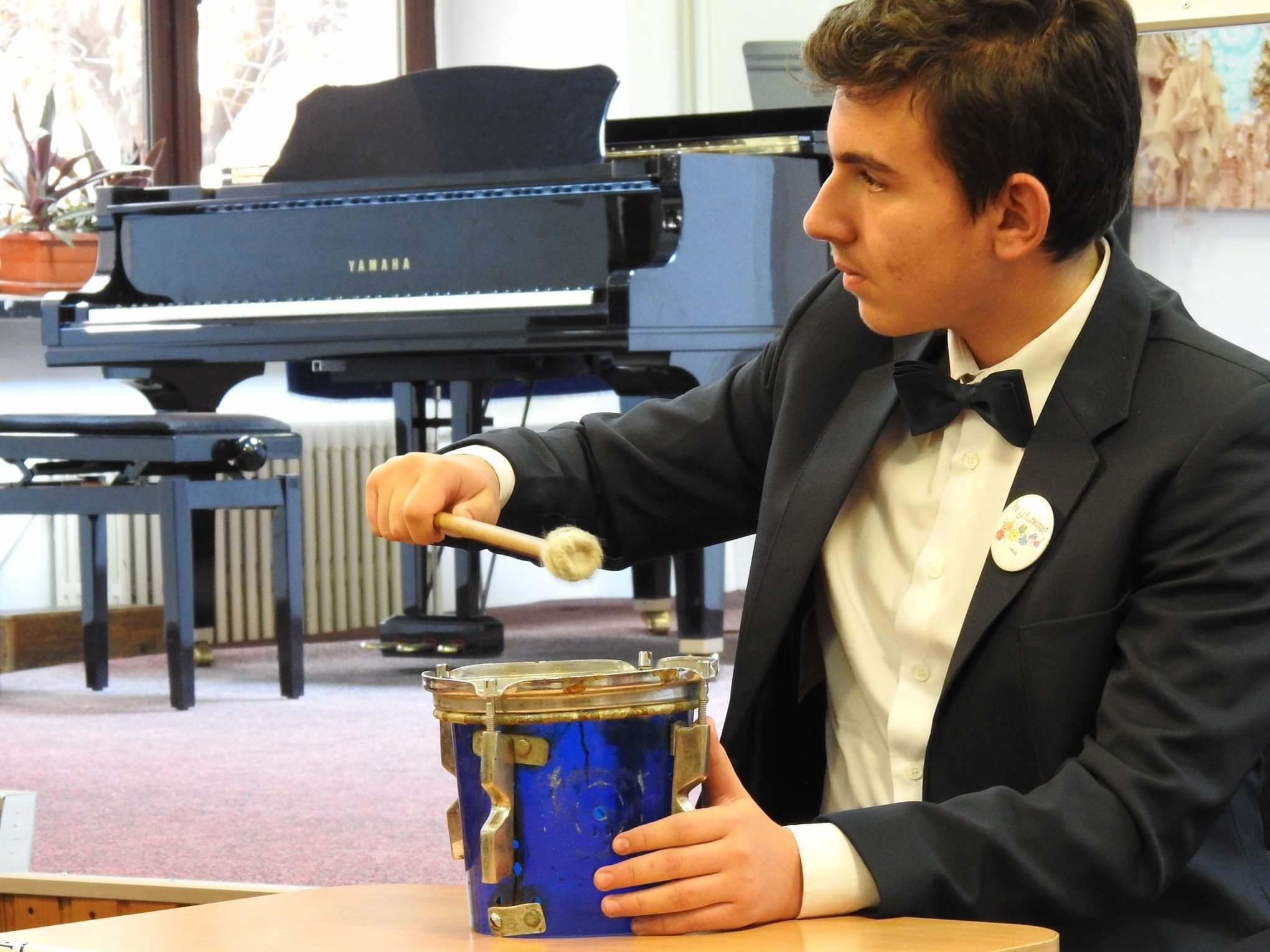 Drummer
boy
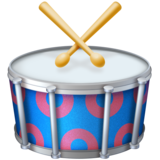